Ask me…
… about Reading’s links to the transatlantic slave trade and its legacy
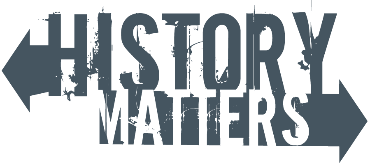 History learning postcard
Please summarise what 					(name) was able to teach you about what they’ve been learning in history. Were they able to tell you anything new?
Use these words to help me:
Mural
Portraits
Black Boy pub
Museum
Baptism records
Windrush
Caribbean
Servants
Haynes family
Home signature